Familial Hypercholesterolaemia identification process for practices
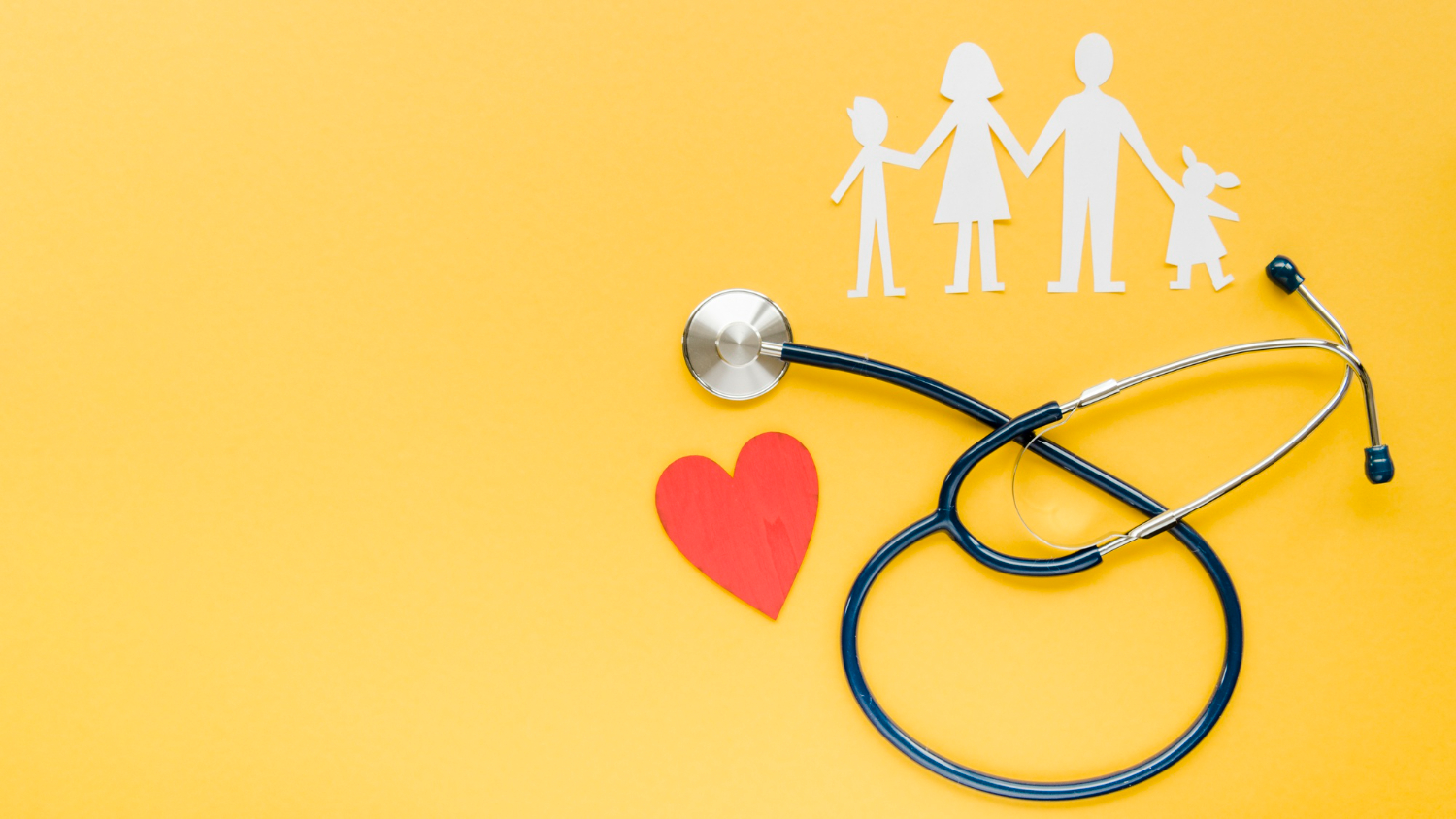 Introduction

Familial Hypercholesterolaemia (FH) is a genetic disorder which increases the likelihood of coronary artery disease, heart attacks and sudden cardiac death. It affects at least 150,000 people in England. The NHS Long Term Plan commits to increasing the diagnosis of Familial Hypercholesterolaemia from 7% to 25% by 2024/25.[1]

FH in the UK population is believed to be approximately 1 in 250, meaning about 220,000 people in the UK have FH, of whom less than 8% are currently identified. A typical GP practice with 10,000 patients might have up to 40 patients with FH who have a significantly increased risk of premature heart disease and many of these have not been identified, or if identified are not being offered high intensity statin therapy.[1]
Introduction continued…
PCNs are encouraged to systematically search their patient list (Ardens searches are set up for this) to identify those with possible FH, excluding any potential secondary causes, assessing further using Simon Broome or Dutch Lipid Network criteria, and then referring on for specialist assessment and/or genetic testing for FH in line with local pathways.[2]
It is important for PCNs and practices to understand the wording of this indicator to avoid inundating lipid clinics with referrals. PCNs are expected to use case finder searches to identify patients who meet the criteria based on their age and cholesterol levels and to then systematically assess a proportion (or all) of these using the Simone Broome or Dutch Lipid Networks criteria before any secondary care referrals can be made. The systematic approach applied should apply some clinical risk stratification which would allow for a step wise approach in assessing these patients starting with the ones considered to be at higher risk (those with a current cholesterol which is still high).
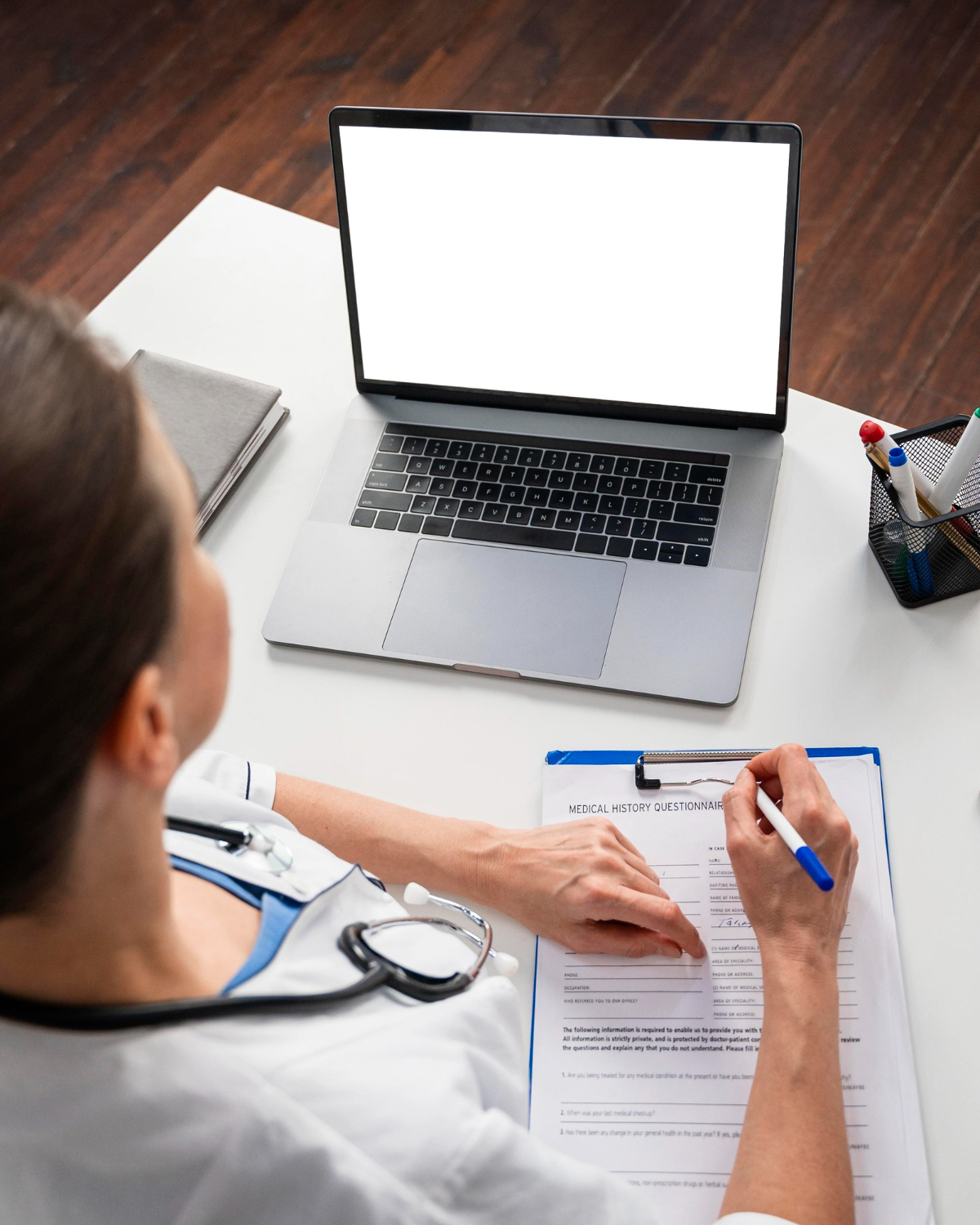 NICE CG71 Familial Hypercholesterolaemia: identification and management
Published in 2008 and updated in 2019 the NICE CG71 guidelines are very clear on the action expected from primary care in conducting case finding searches and the various tools available to help establish a possible diagnosis. [3]
Systematically search primary care records for people:
• younger than 30 years, with a total cholesterol concentration greater than 7.5 mmol/l and
• 30 years or older, with a total cholesterol concentration greater than 9.0 mmol/l as these are the people who are at highest risk of FH
Use the Simon Broome criteria (reference 4 ) or Dutch Lipid Clinic Network (DLCN) criteria to make a clinical diagnosis of FH in primary care settings. This should be done by a healthcare professional competent in using the criteria.
Refer the person to an FH specialist service for DNA testing if they meet the Simon Broome criteria for possible or definite FH, or they have a DLCN score greater than 5
Healthcare professionals should be aware that the absence of clinical signs (for example, tendon xanthomata) in adults and children/young people does not exclude a diagnosis of FH
Proposed process
Generate a list of patients using the pre-made / imported case finder searches found in Ardens or create your own local searches using the said criteria.
Export the generated patient list onto an excel workbook
The current Ardens searches when exported contain detail about the cholesterol level that qualified the patient for the list as well as their most recent cholesterol level. Some patients may have had some treatment since the original cholesterol level and as such their cholesterol may be lower now while others have not had any clinical input and as such their cholesterol levels may remain high. Using excel tools sort the list in descending order of the most recent cholesterol check.
Work from the top of this list to conduct assessment of everyone to check for any exclusions and any coding errors (the upper threshold is to get to 48% of these patients). Visit NHS England for the associated SNOMED codes from previous IIF and exclusions.
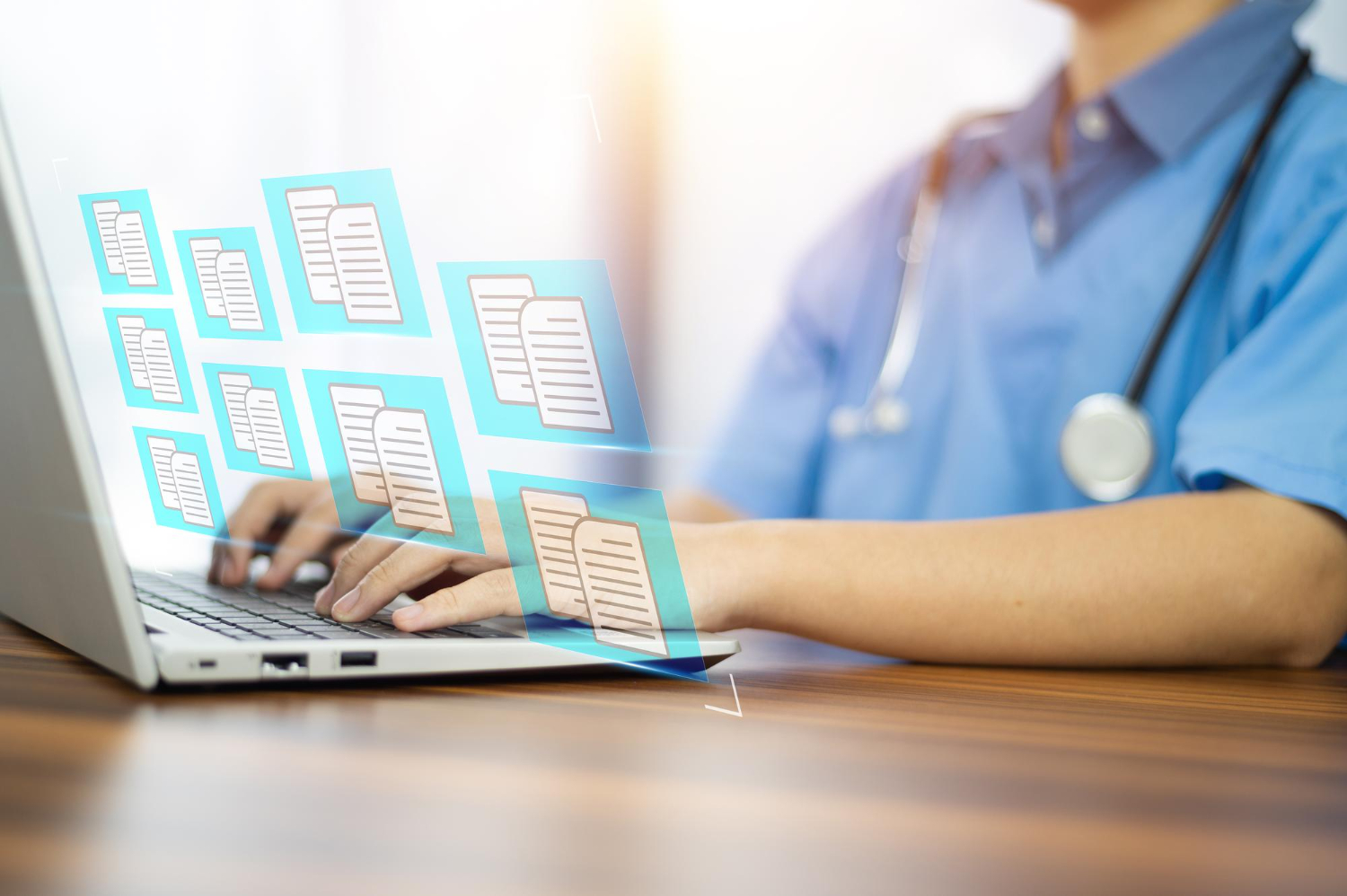 Proposed process continued…

Using the new revised list, contact each patient to conduct an assessment using the Simone Broome or Dutch Lipid Networks criteria. The Simone Broome criteria is less cumbersome and easier to understand. The character limit within Accurx messaging is easily exceeded, therefore, the best solution is to send the patient a letter detailing the Simone Broome criteria questionnaire (Appendix A). You may opt to send an Accurx message explaining that you will send out a questionnaire to the patient.
Once you have received the completed questionnaires you then need to conduct a formal Simone Broome assessment. Visit mdcacl.com to access the available online tools.
At this point a referral code for assessment for Familial Hypercholesterolaemia can be added for all those assessed via the Simone Broome criteria and those that need secondary care input can then have an ERS referral done. You can then consider following up, via phone call, all those non responders to decide whether you can code as declined further assessment or not. All patients who have not met the criteria for further assessment will need to be coded for the particular type of Hypercholesterolemia they have, to ensure they are excluded in any future searches (all diabetes related , mixed and secondary hyperlipidemias)
References:

https://www.england.nhs.uk/london/london-clinical-networks/our-networks/cardiac/familial-hypercholesterolaemia/
https://www.england.nhs.uk/wp-content/uploads/2022/03/B1357-investment-and-impact-fund-2022-23-updated-guidance-march-2022.pdf
https://www.nice.org.uk/guidance/cg71/resources/familial-hypercholesterolaemia-identification-and-management-pdf-975623384005
https://www.mdcalc.com/calc/3817/simon-broome-diagnostic-criteria-familial-hypercholesterolemia-fh